2015 Clinical 
Informatics Academy: 
Real-Time Locating
Systems (RTLS)

September 25, 2015
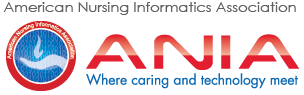 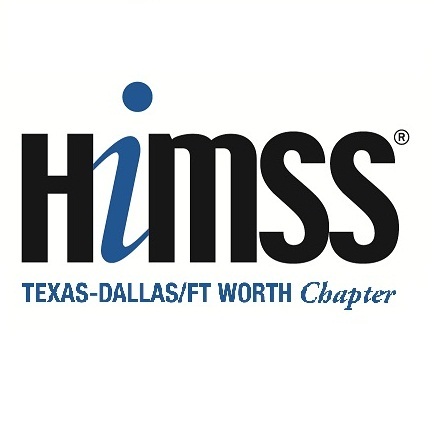 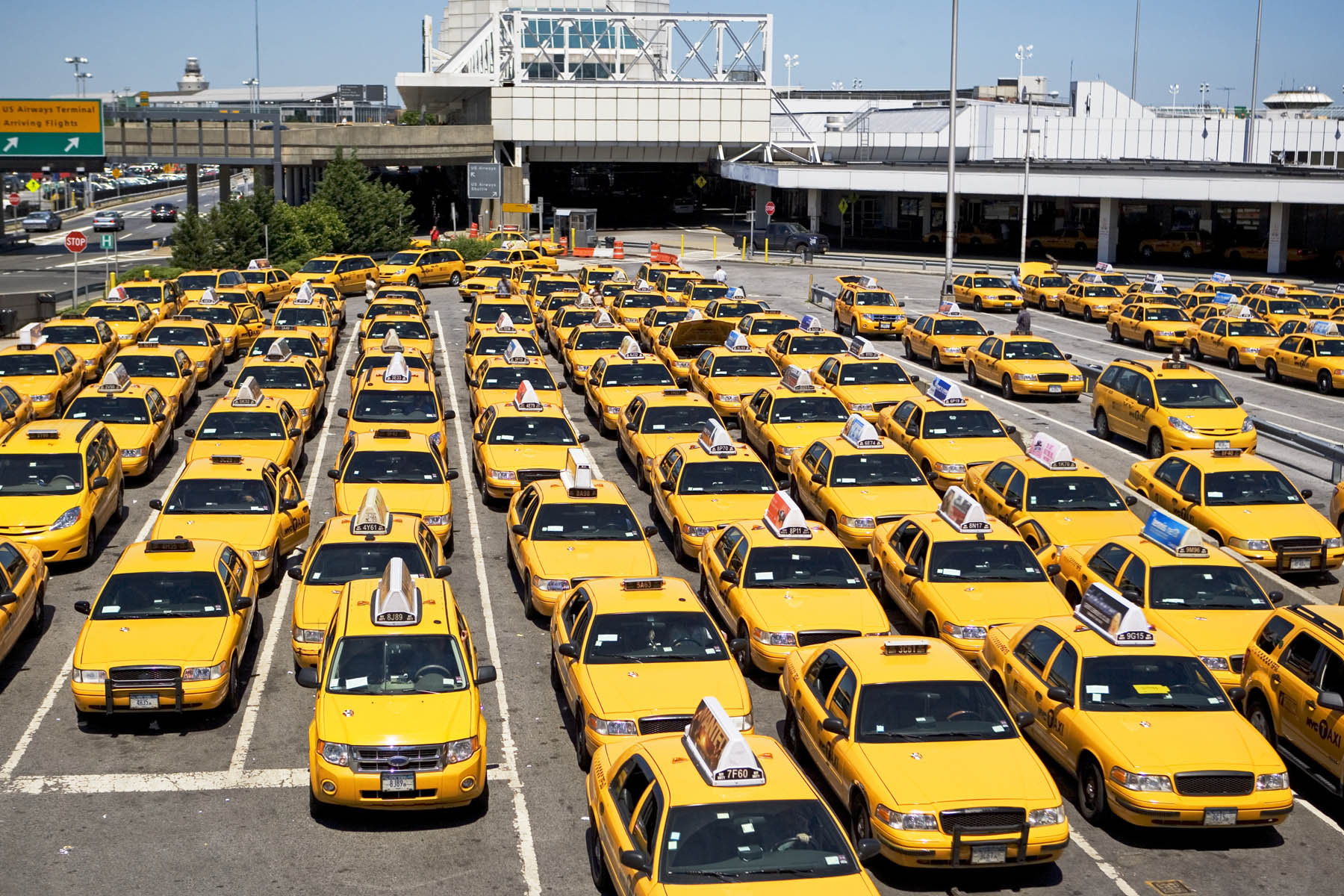 2
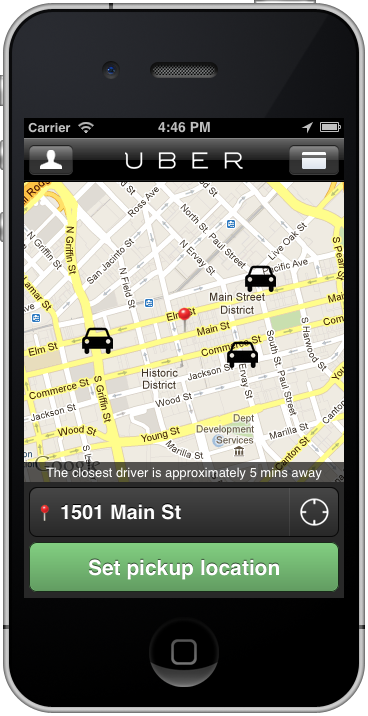 Customer Satisfaction
Provider Satisfaction
Profit
3
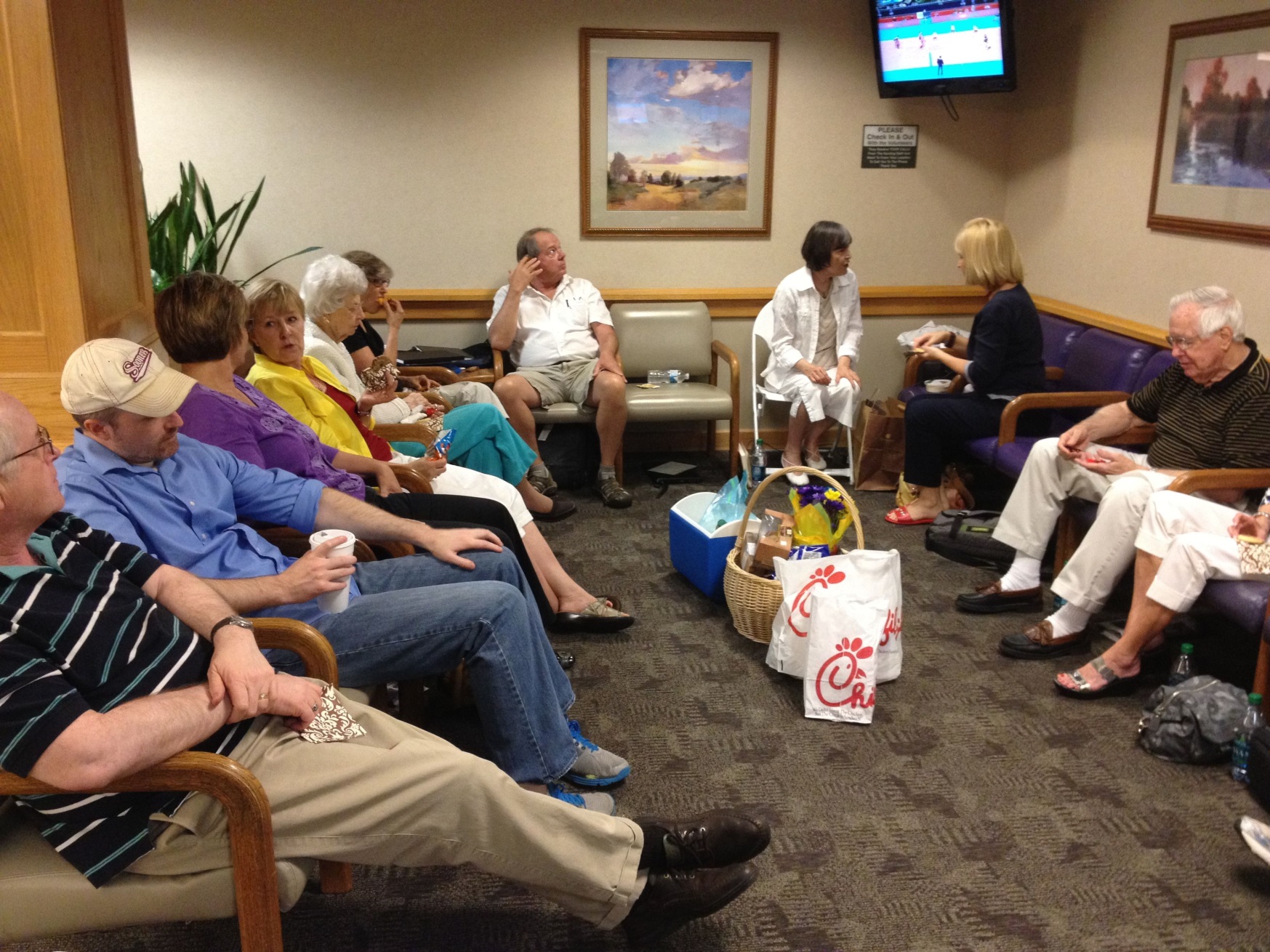 4
Implement EHR
Increase Revenues
Stabilize Staffing
Maintain/Increase HCAHPS
Increase ED & Clinical Throughput
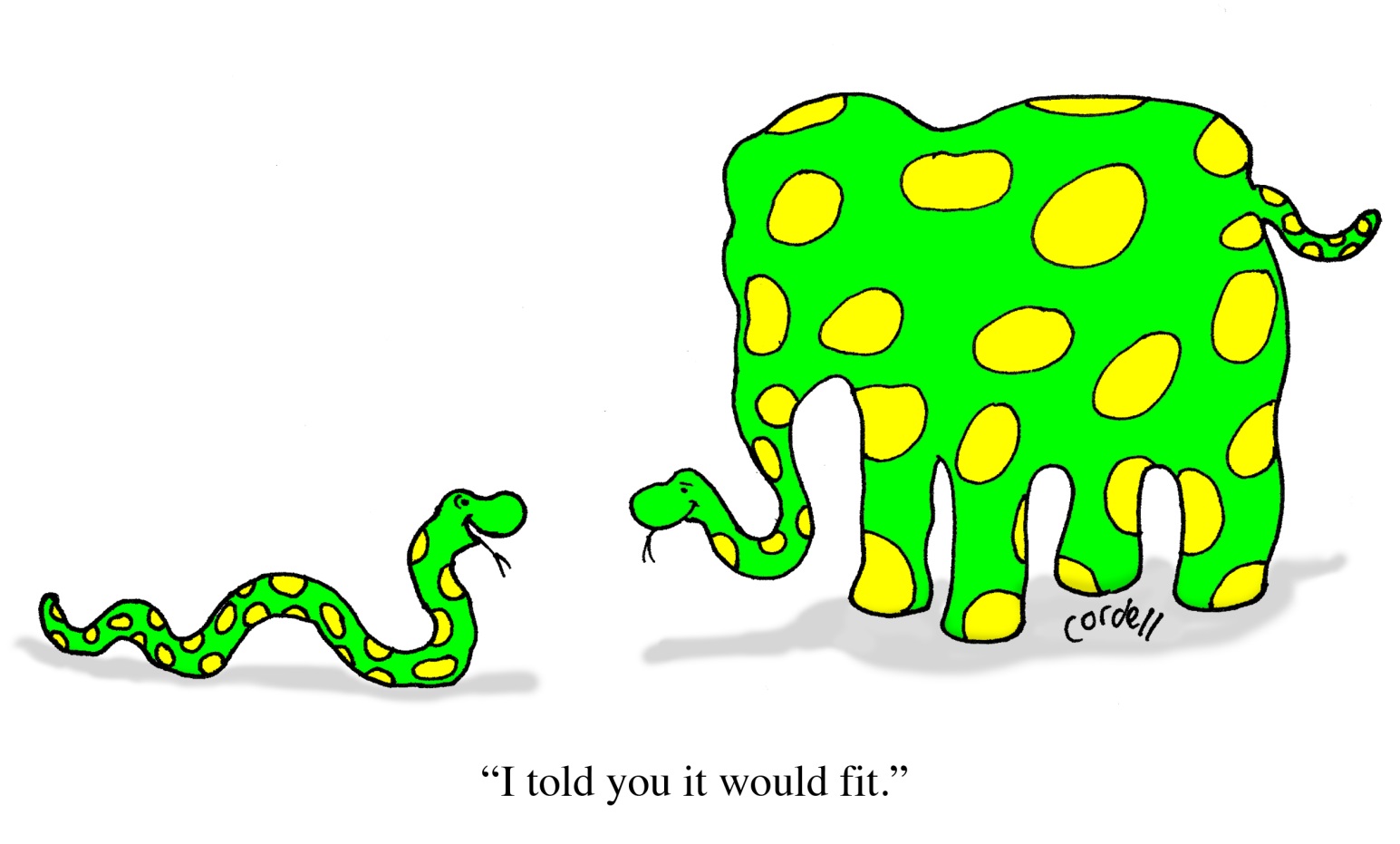 Reduce Capital Expenditures/Maximize ROI
Reduce Nursing Workload
Improve Patient Care
Fierce Competition
Consequences of HAIs
Increase the Number of Surgeries
5
[Speaker Notes: Key point: U.S. wastes $130 billion per year from inefficiently delivered services. Service delivery is probably the one item on this list that hospitals can actively control.]
$750 BILLION
WASTED
EVERY YEAR
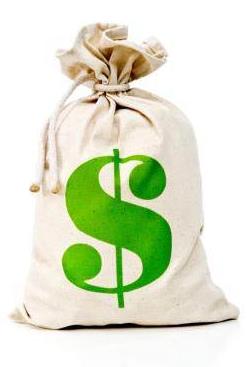 http://www.iom.edu/Reports/2012/Best-Care-at-Lower-Cost-The-Path-to-Continuously-Learning-Health-Care-in-America.aspx
6
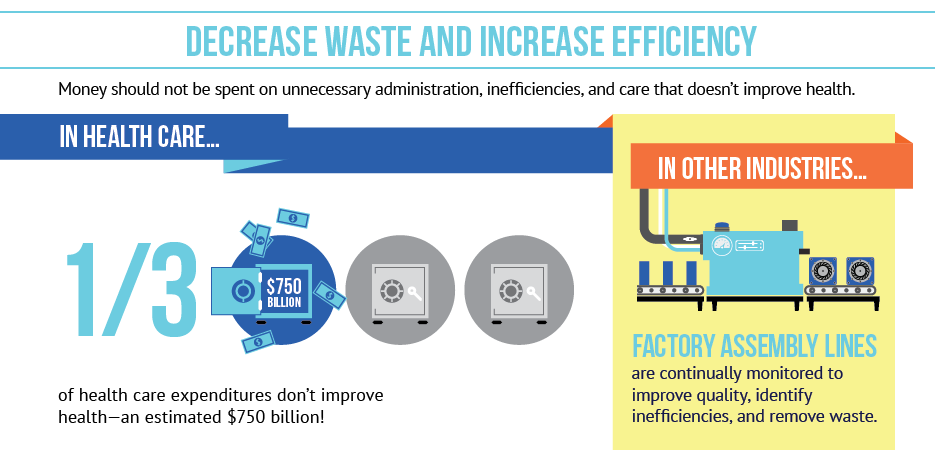 http://www.iom.edu/Reports/2012/Best-Care-at-Lower-Cost-The-Path-to-Continuously-Learning-Health-Care-in-America.aspx
7
[Speaker Notes: Key point: U.S. wastes $130 billion per year from inefficiently delivered services. Service delivery is probably the one item on this list that hospitals can actively control.]
Innovation
CENTRAK APPROACH
Philosophy – Location should be a utility








Location-enabling the applications healthcare already owns
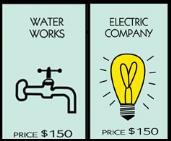 9
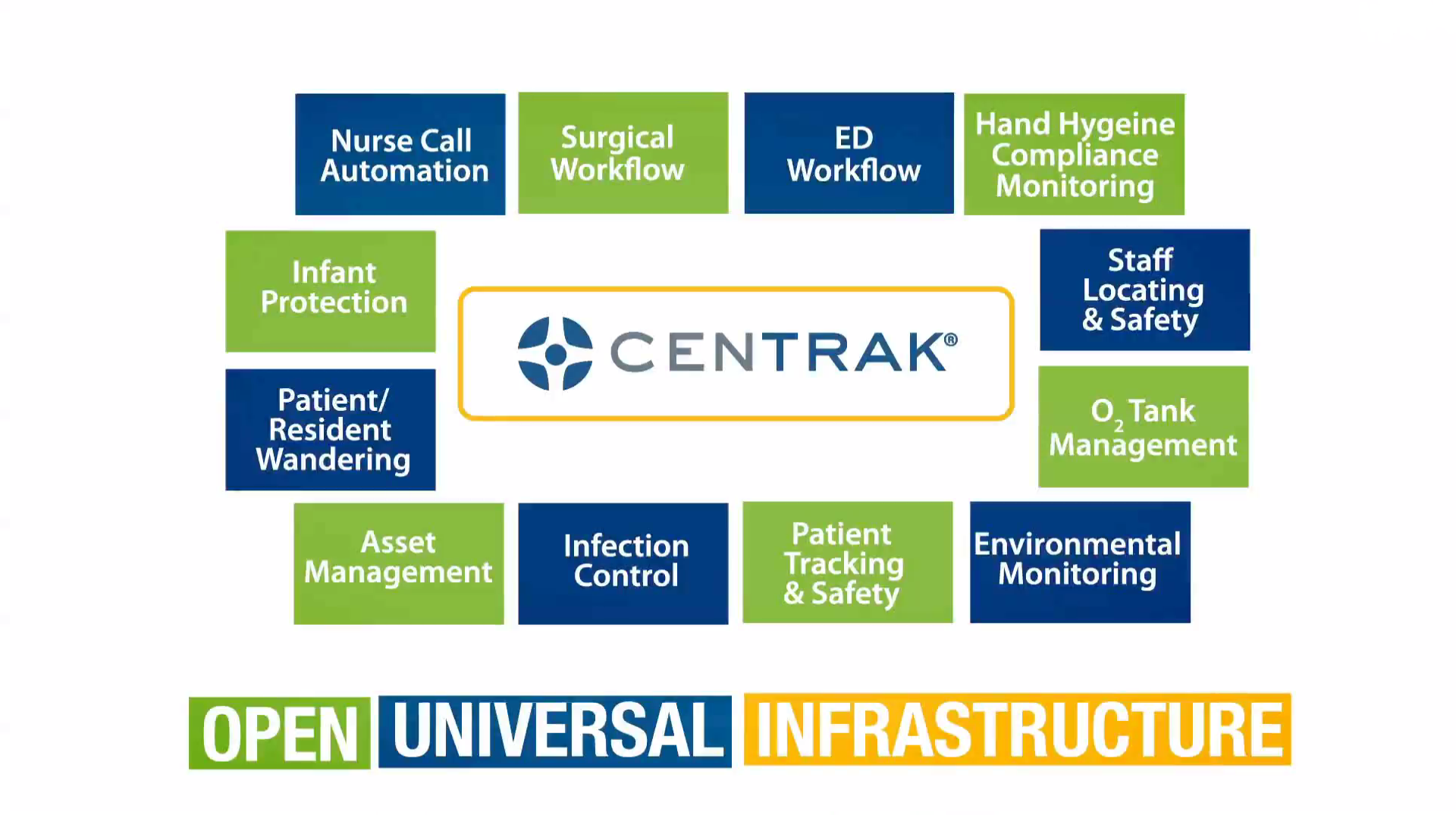 10
[Speaker Notes: Open, universal infrastructure also integrates easily with your existing IT investments.]
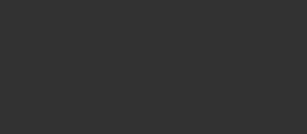 A New Paradigm, A New Standard
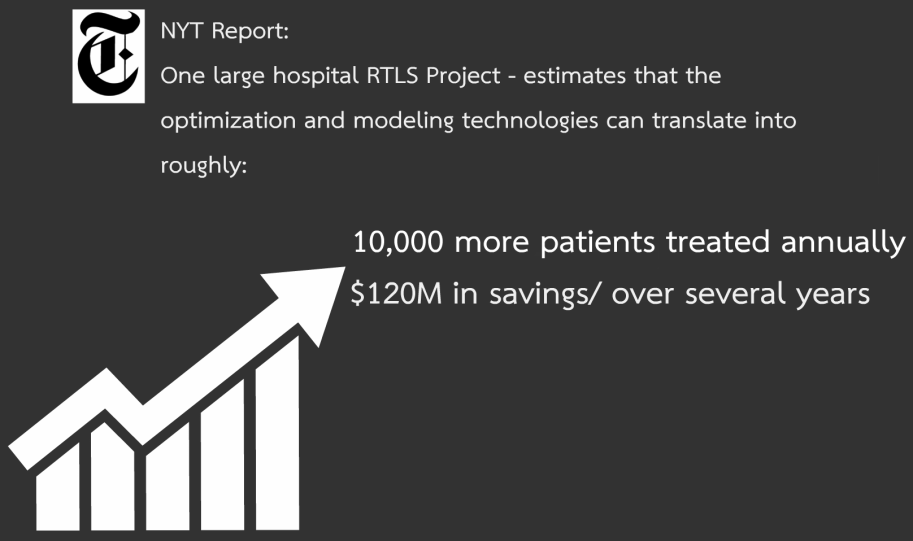 11
[Speaker Notes: Key point: U.S. wastes $130 billion per year from inefficiently delivered services. Service delivery is probably the one item on this list that hospitals can actively control.]
A New Paradigm, A New Standard
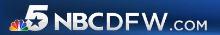 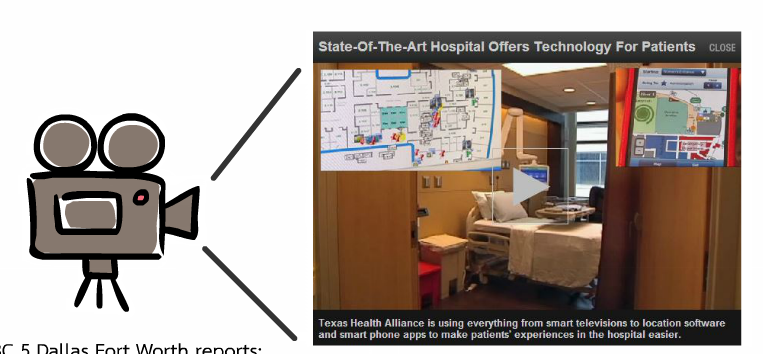 Texas Health Alliance Debuting 'Smart' Hospital
RTLS “to make your experience an easier one”.
12
[Speaker Notes: Key point: U.S. wastes $130 billion per year from inefficiently delivered services. Service delivery is probably the one item on this list that hospitals can actively control.]
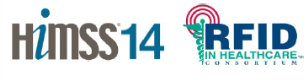 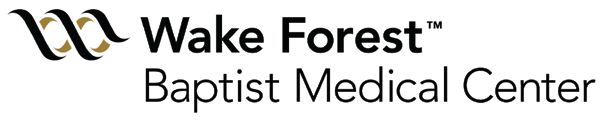 Best Comprehensive 
Integration Award
Successfully implemented more than 50 use cases leveraging RTLS
More than $8M in value in 34 months
Temperature Monitoring: $970K/yr
Asset Management: $2M/yr
Redundant Systems Cost Avoidance: $3.5M
Staff Productivity: $2M+/yr
Ability to justify the effort and cost based upon the ROI
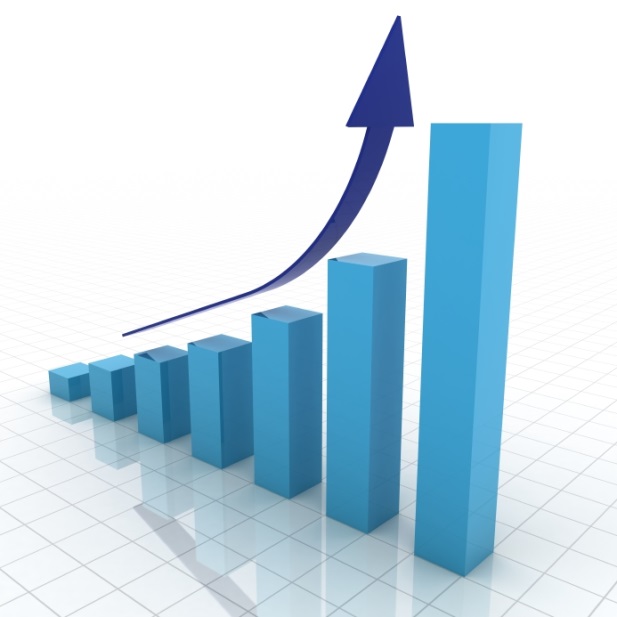 [Speaker Notes: Use cases: Asset management, temperature monitoring, wait-time management, infection control, patient/staff locating, milestones of care, and many more.]
Thank you!
Vince Prosperi
CenTrak, Inc.
125 Pheasant Run, Newtown, PA 18940
Phone: 215.860.2928
vprosperi@Centrak.com